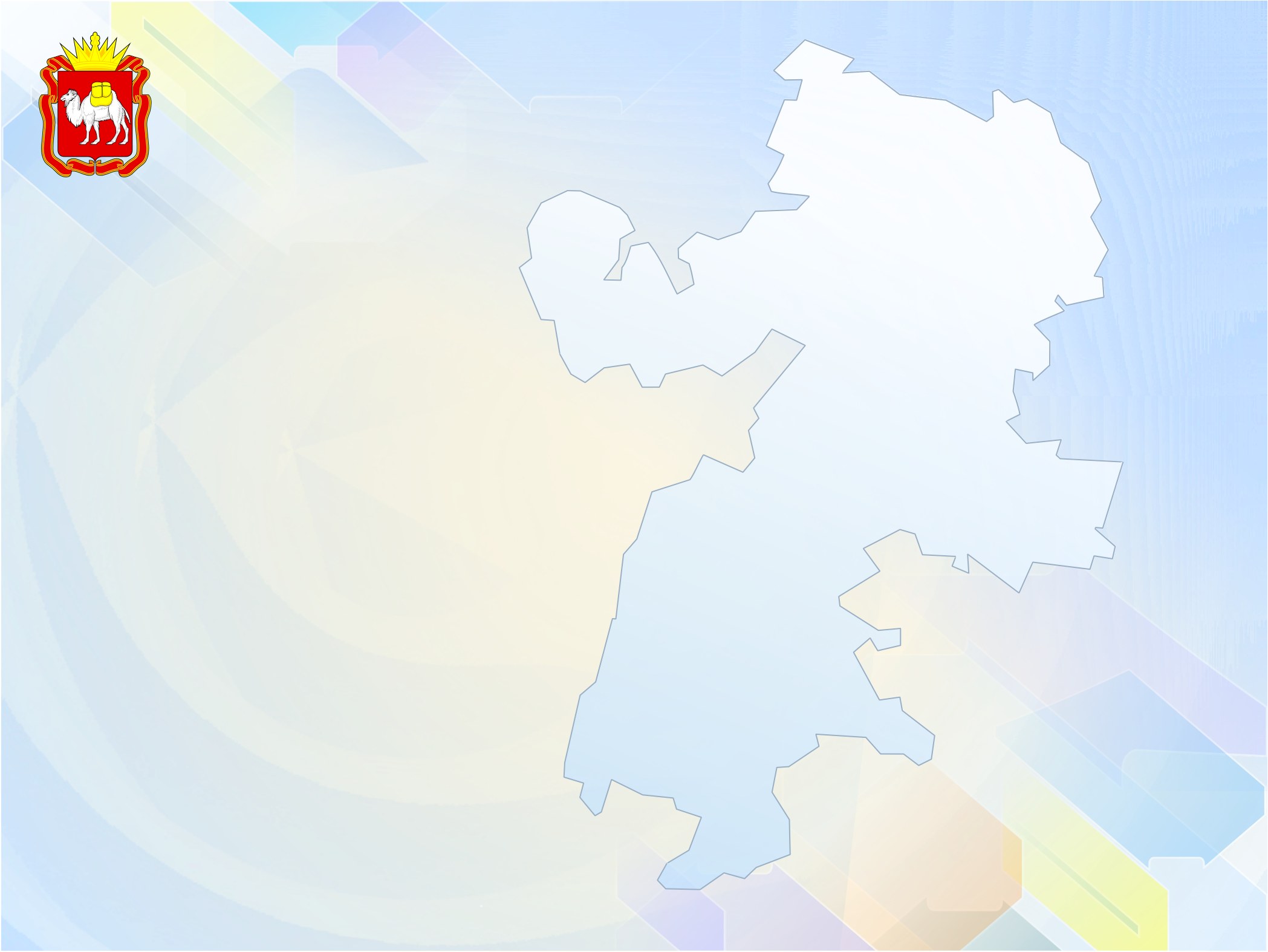 Паспорт проекта
«Формирование комфортной городской среды  на территории Челябинской области»
Министр строительства и инфраструктуры Челябинской области
Тупикин Виктор Александрович
Слайд №1
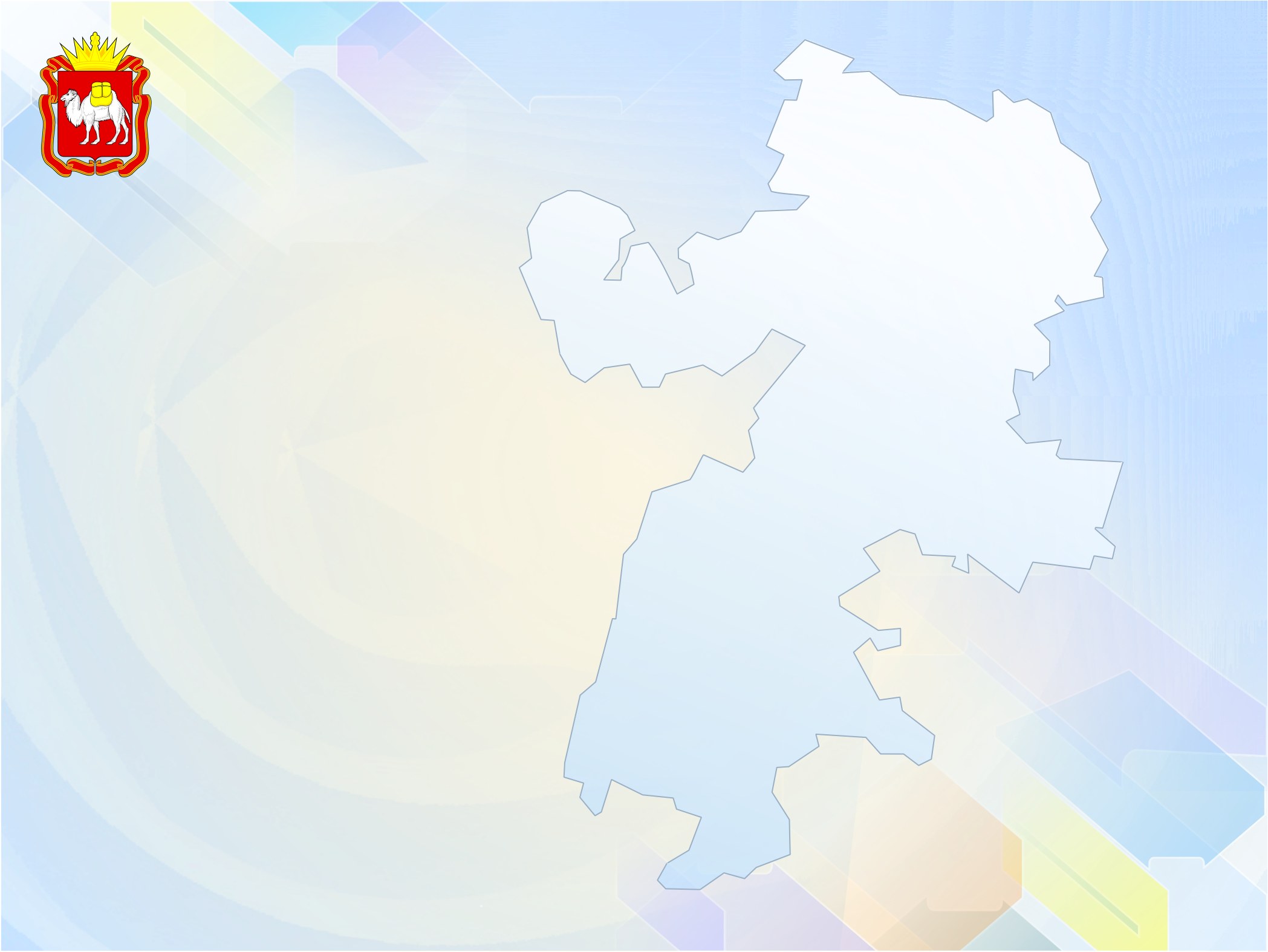 1.Основные положения
Слайд №2
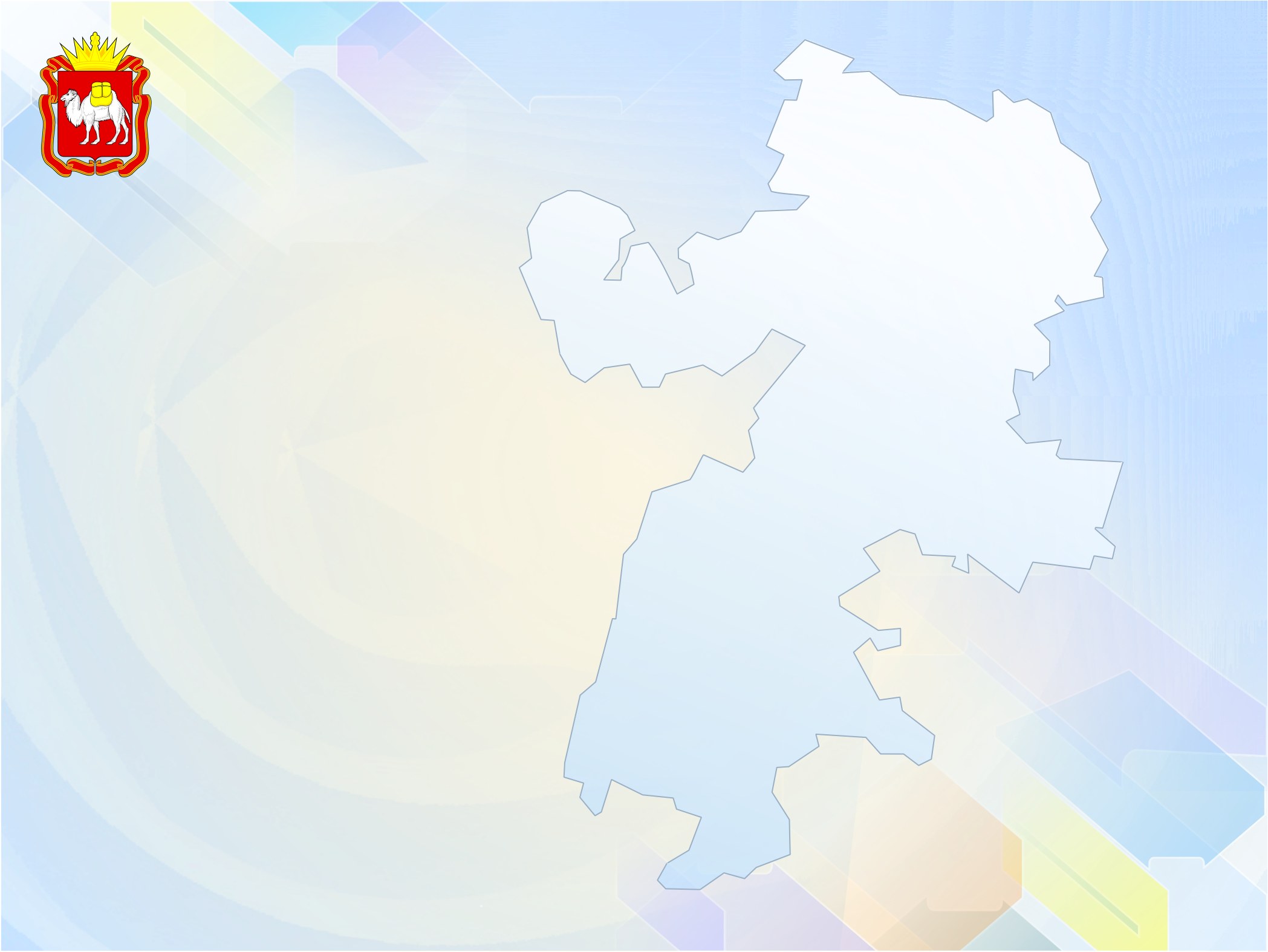 2. Цель проекта
Повышение уровня благоустройства населенных пунктов Челябинской области
Слайд №3
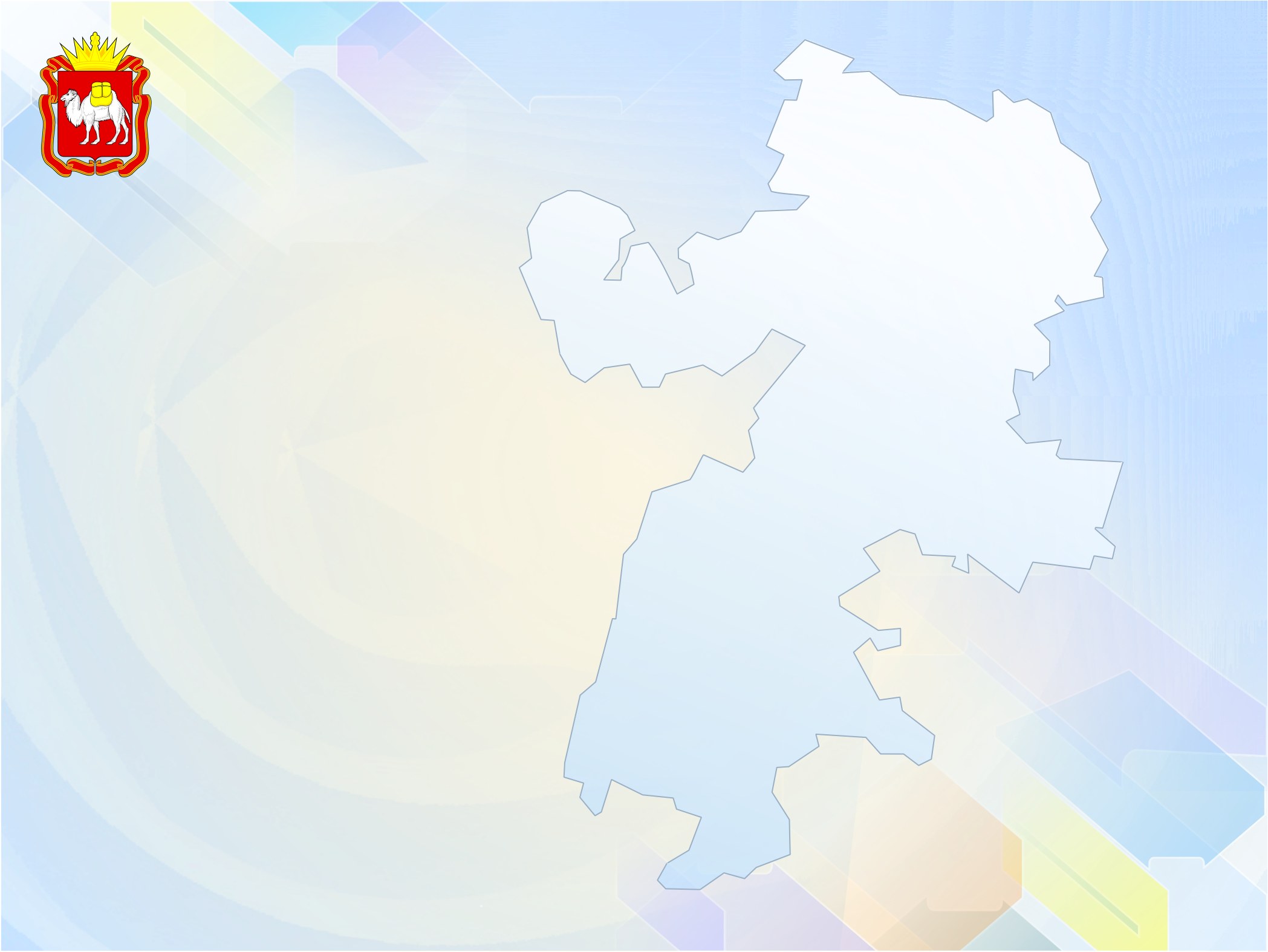 3. Результаты проекта
Создание наиболее благоприятных и комфортных условий жизнедеятельности населения Челябинской области

2. Принятие муниципальными образованиями (актуализация действующих) новых современных правил благоустройства.

3. Представление в Минстрой России на конкурс не менее двух реализованных в 2017 году лучших проектов по благоустройству общественных территорий.

4. Внесение изменений в Закон Челябинской области от 2.06.2010 г. №584-ЗО «Об административных правонарушениях в Челябинской области» в части ответственности для лиц, не обеспечивших благоустройство, принадлежащих им объектов в соответствии требованиями правил благоустройства муниципальных образований.
Слайд №4
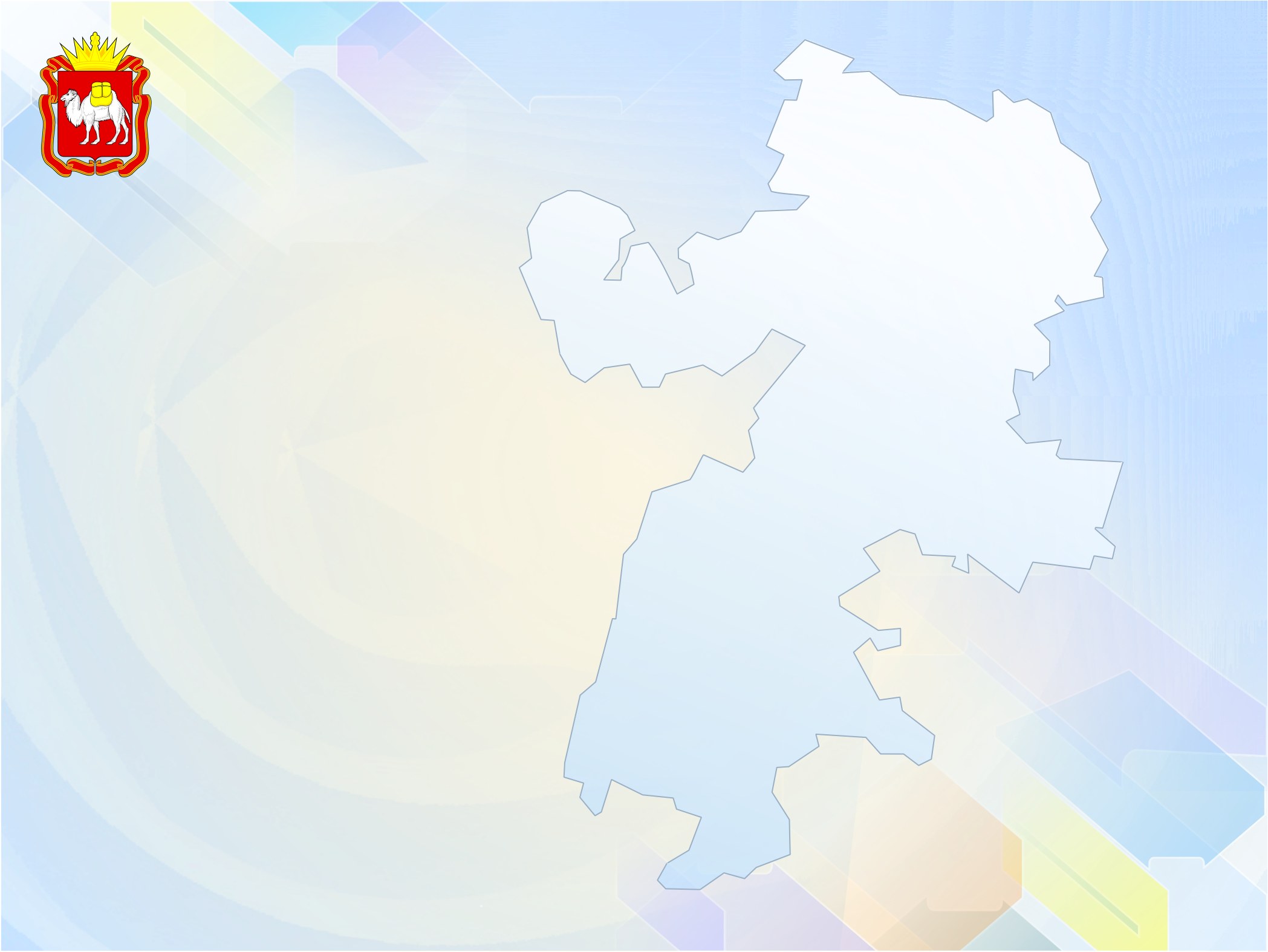 4. Бюджет проекта
Слайд №5
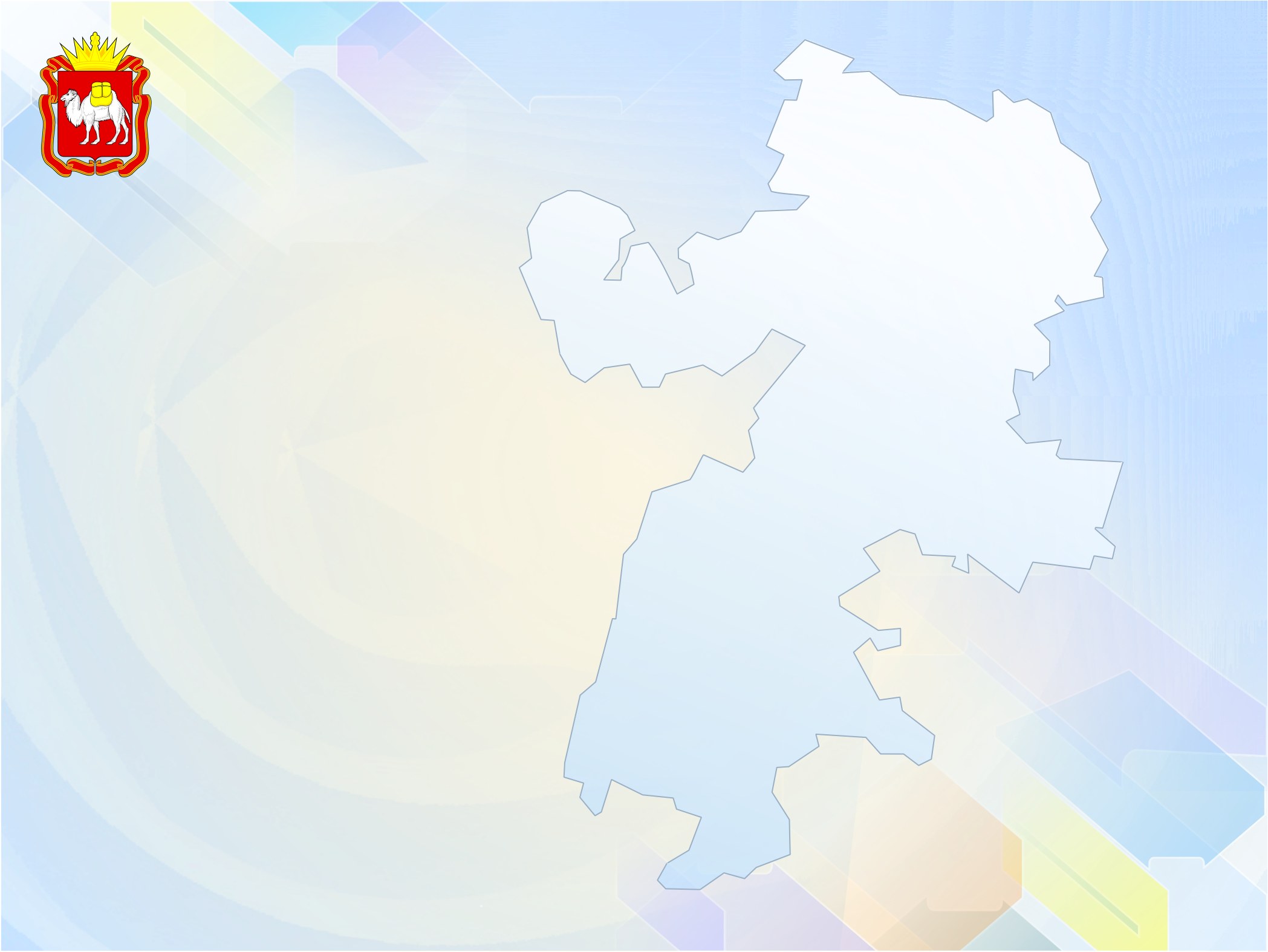 5. Ключевые риски проекта
Слайд №6
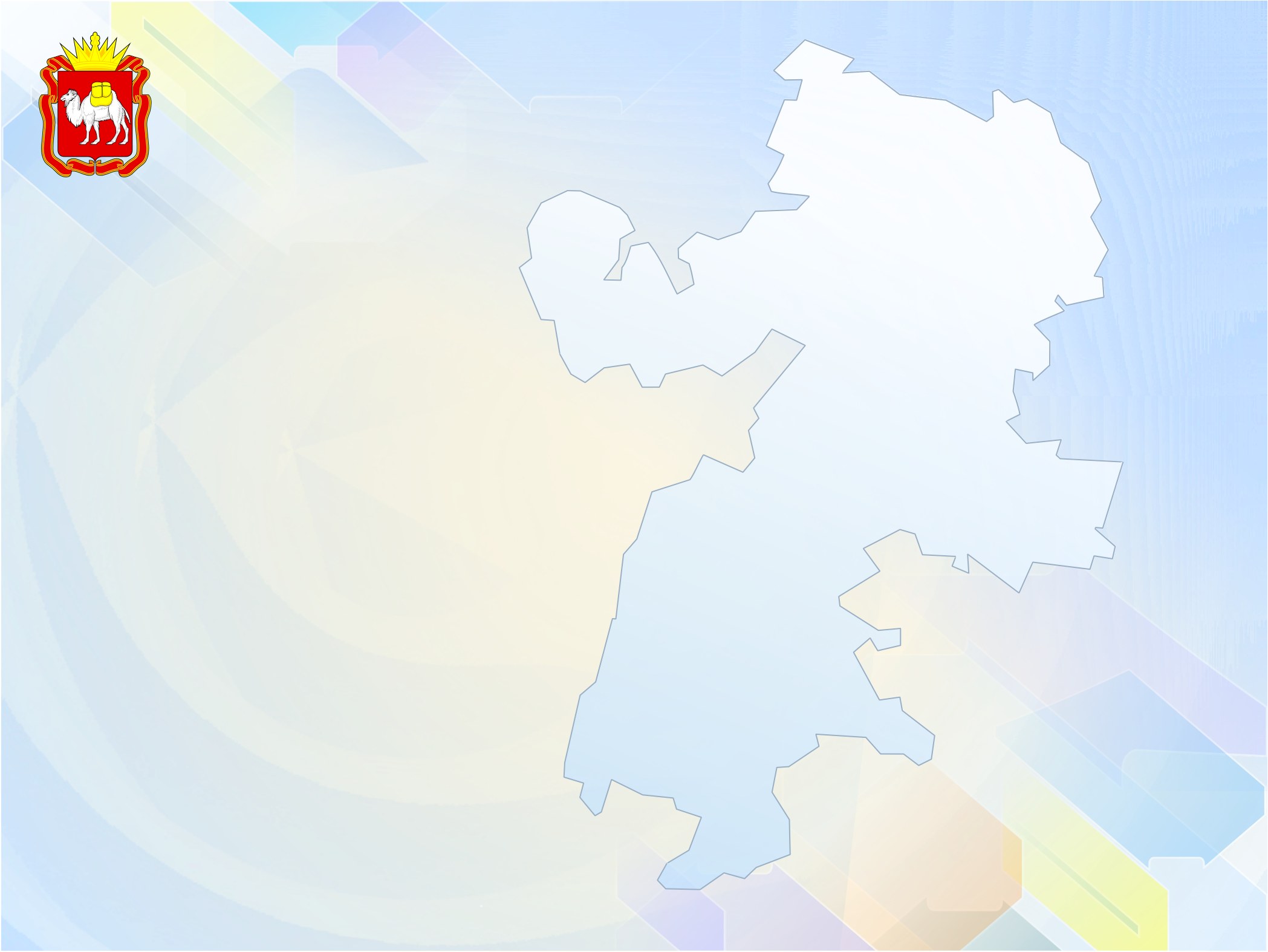 6. Ключевые возможности проекта
Слайд №7
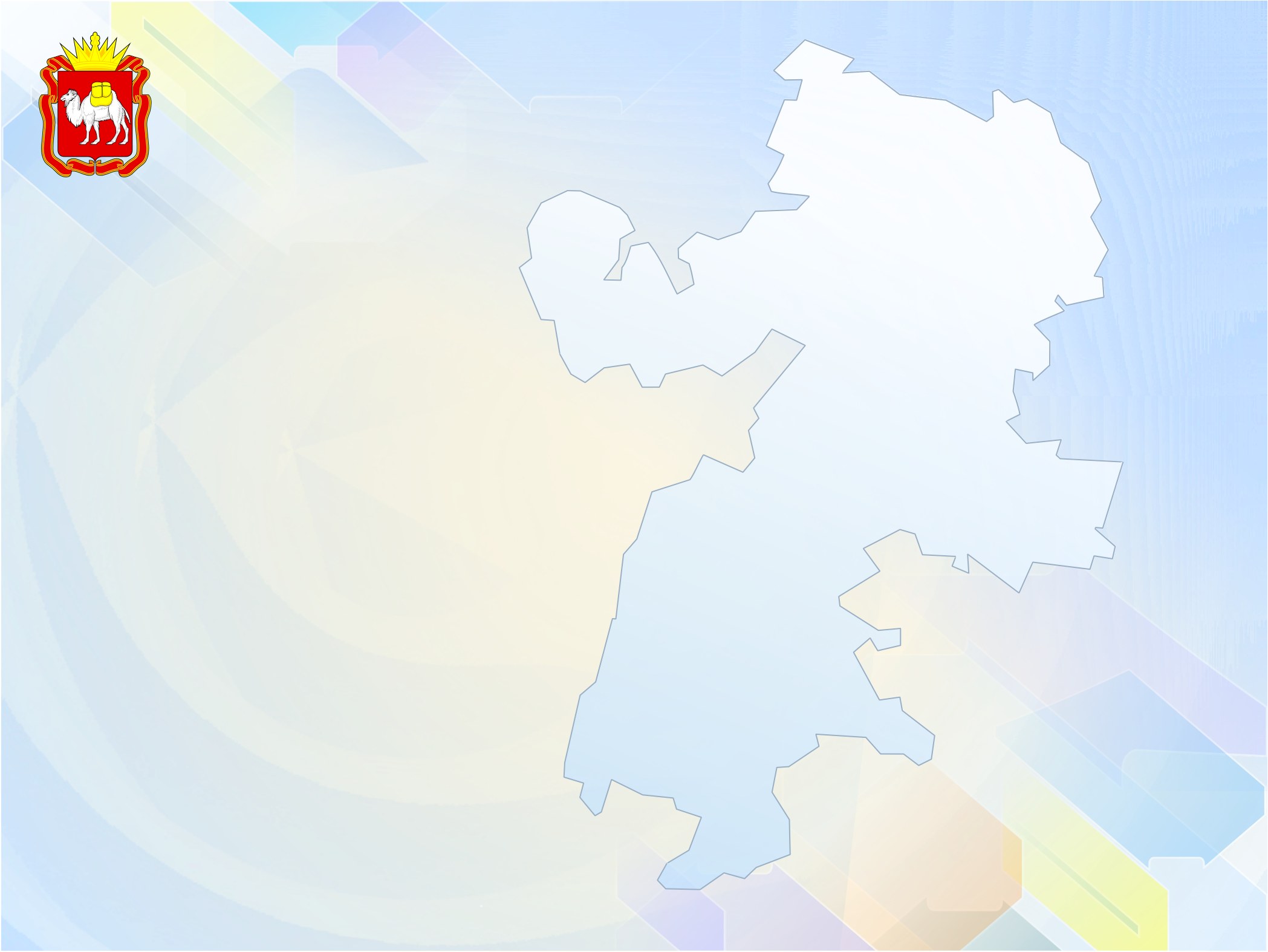 7. Описание проекта
Слайд №8
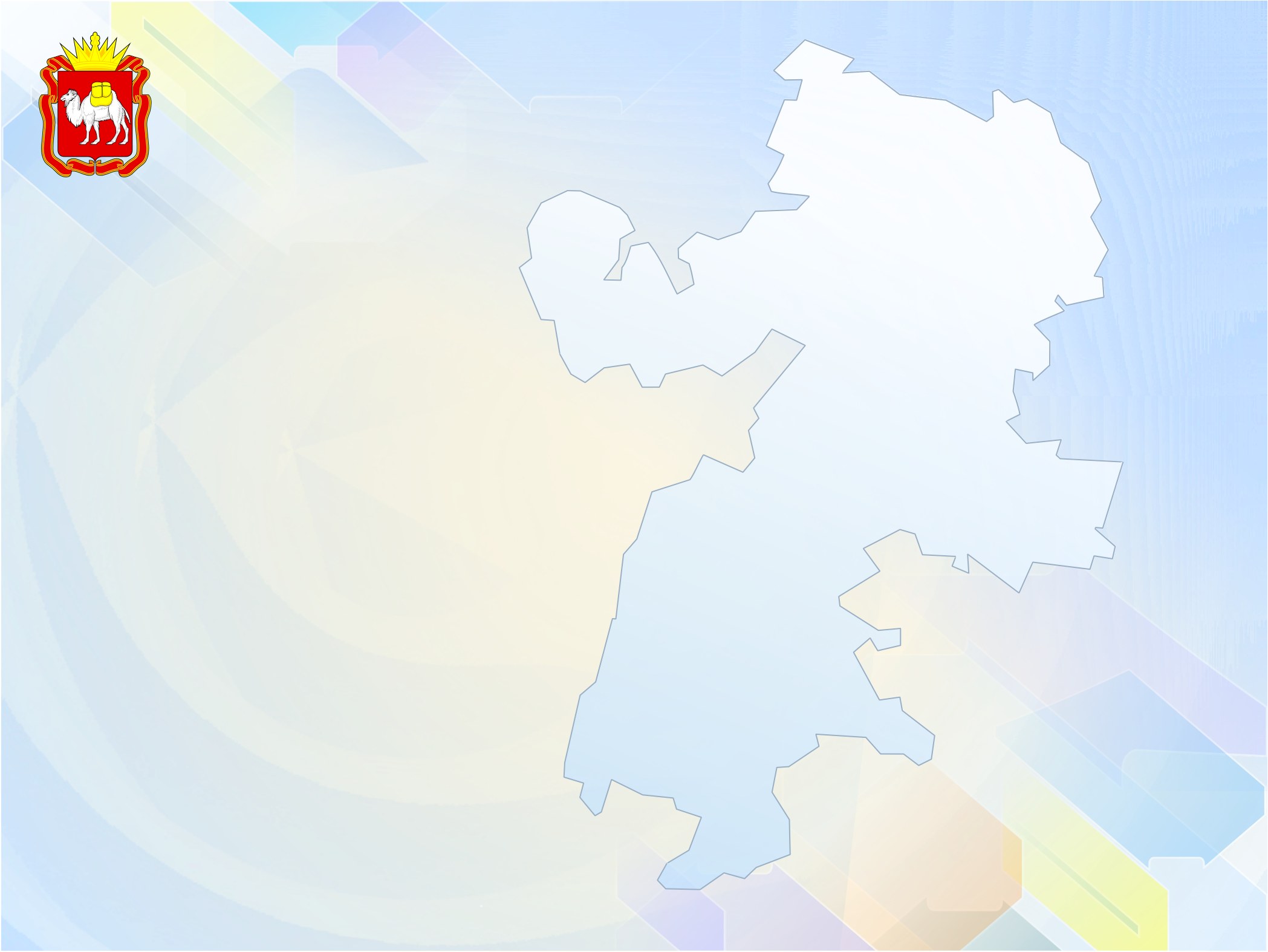 Благодарю за внимание!
Слайд №9